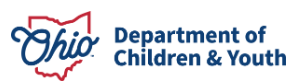 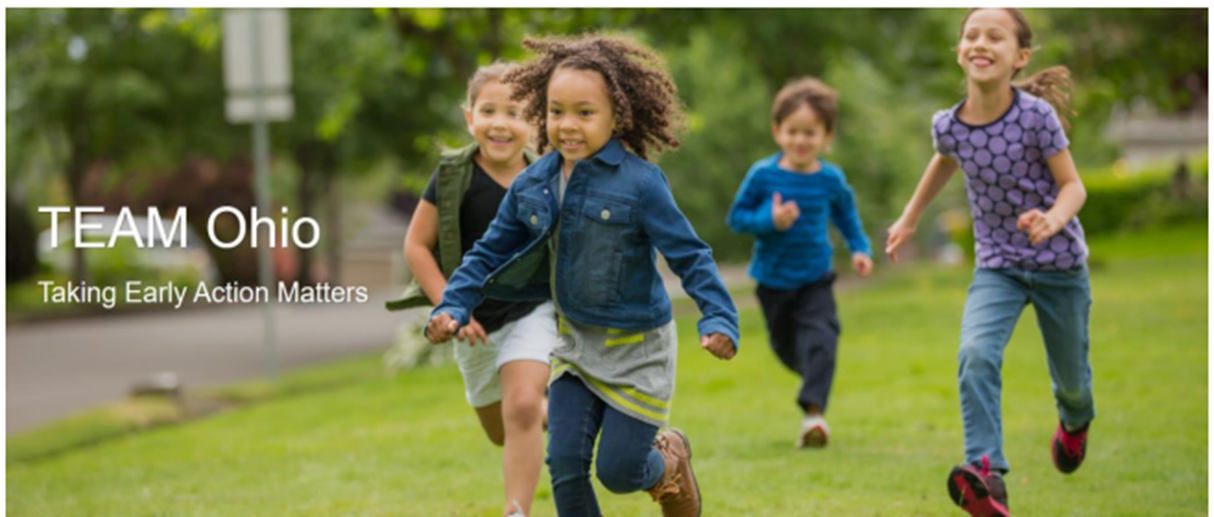 TEAM Ohio Intake Screener Training – Navigating the Add Participants Screen
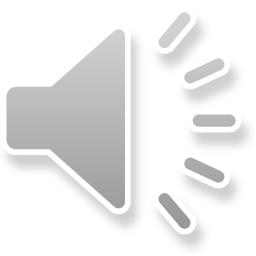